Породы собак
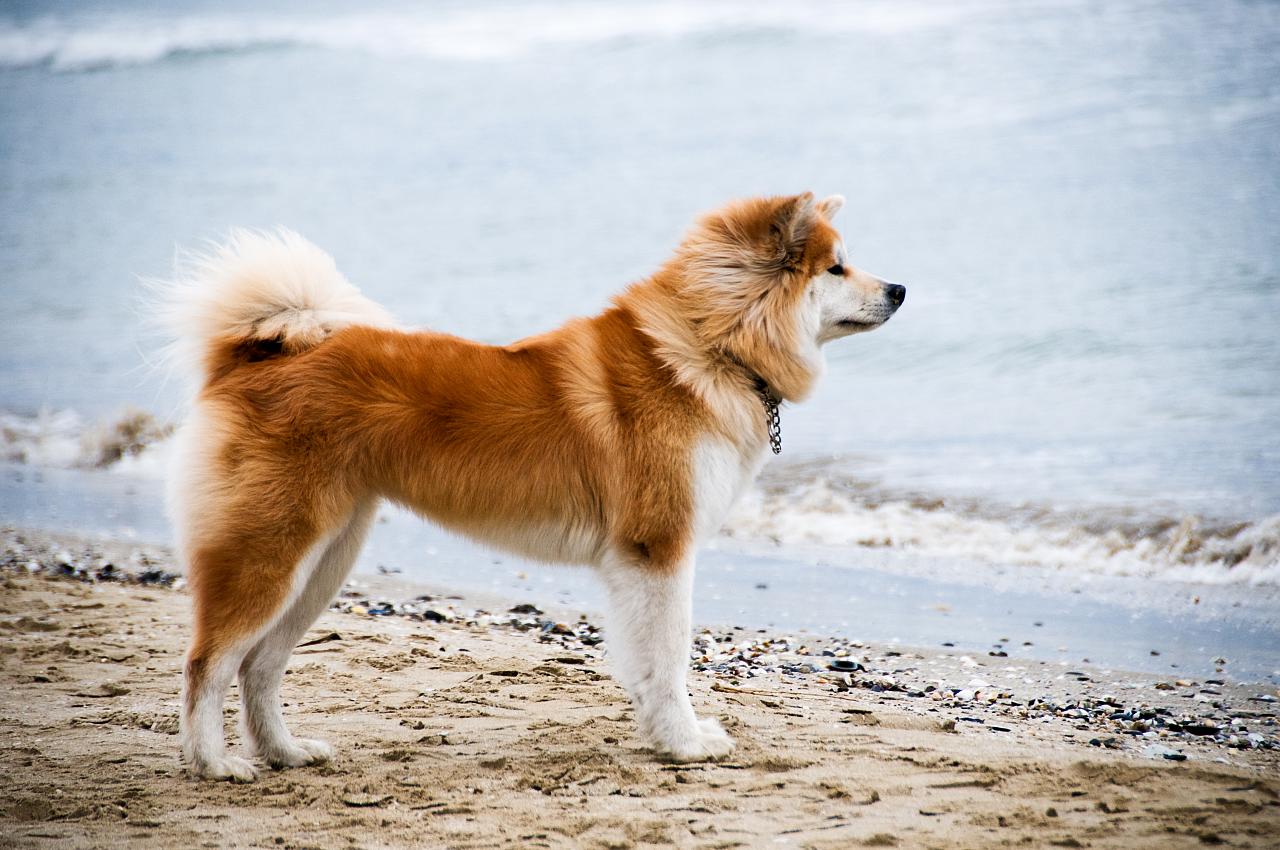 Акита-ину
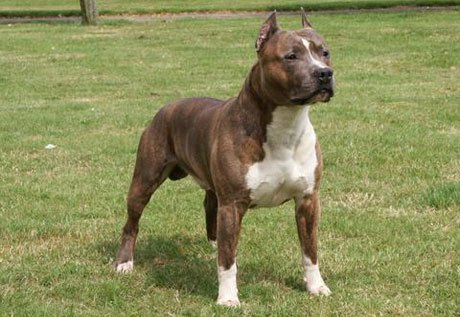 Американский стаффордширский терьер
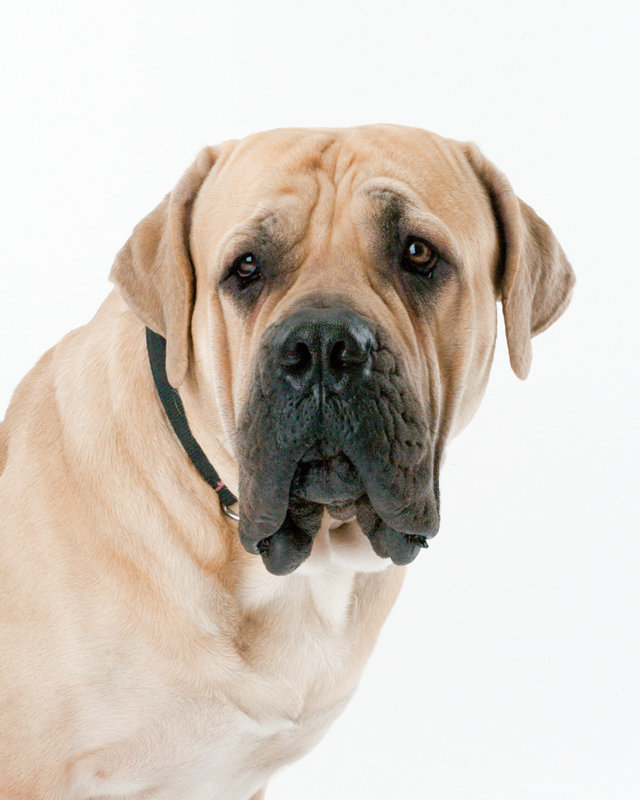 Бурбуль
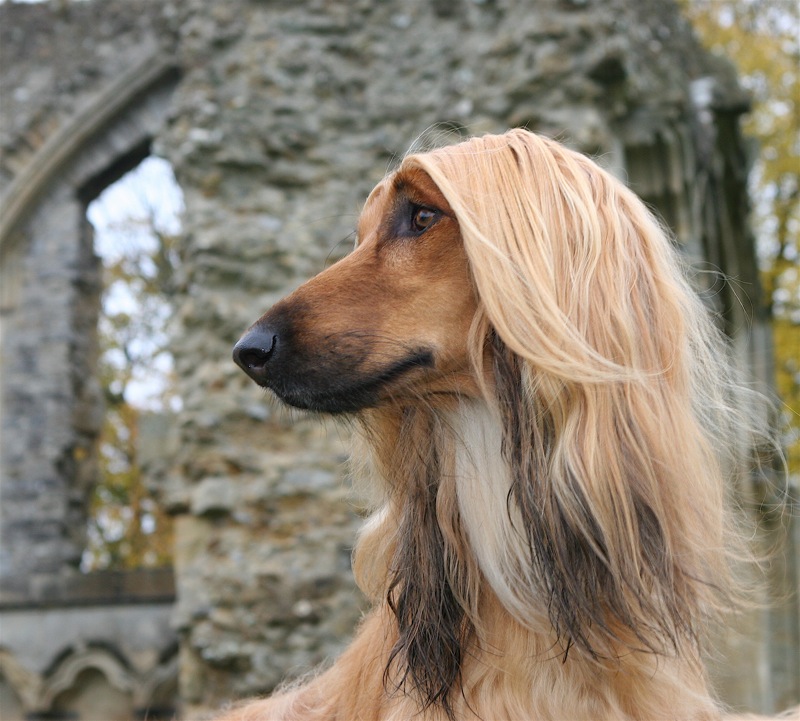 Афганская борзая
Породы кошек
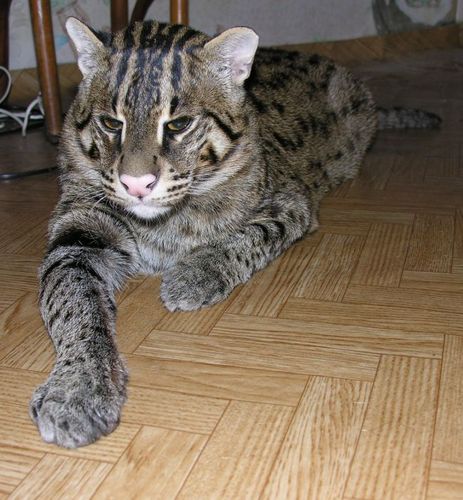 Рыбная азиатская (вивверина)
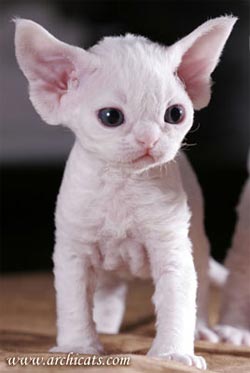 Девон – рекс
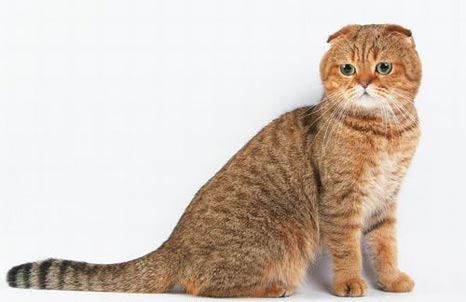 Скоттиш – фолд
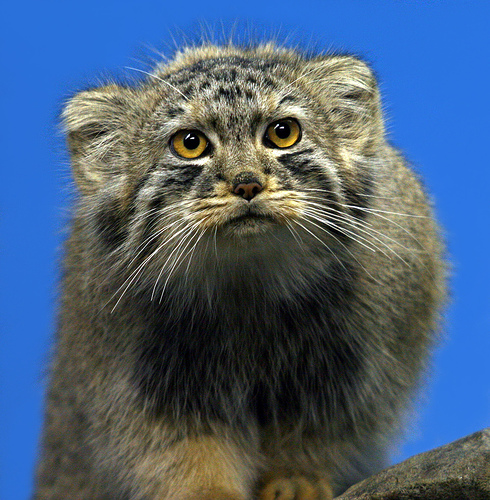 Манул
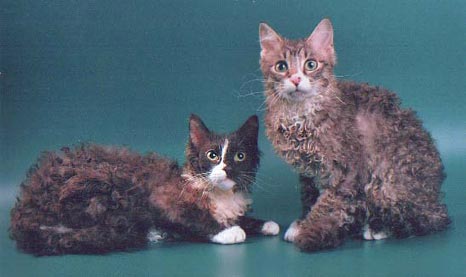 Ла перм
Породы попугаев
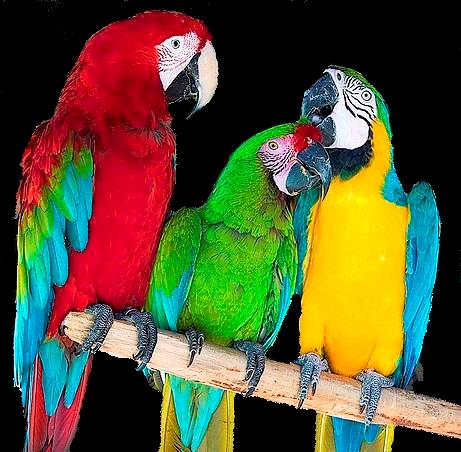 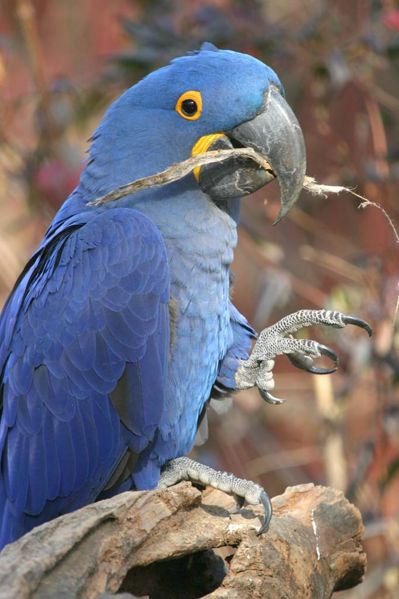 Гиацинтовые
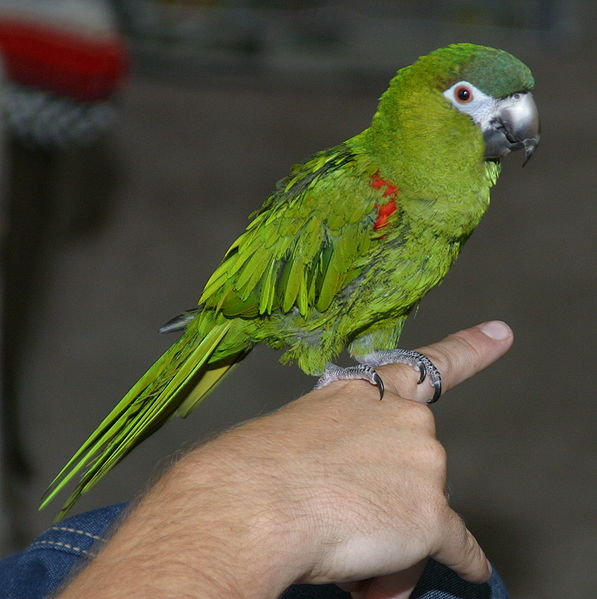 Малый синелобый
Сорта томатов
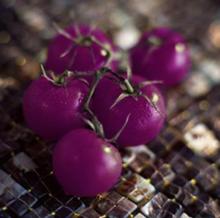 Сиреневые от рака
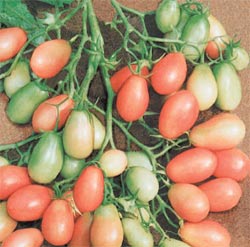 Баттерфляй
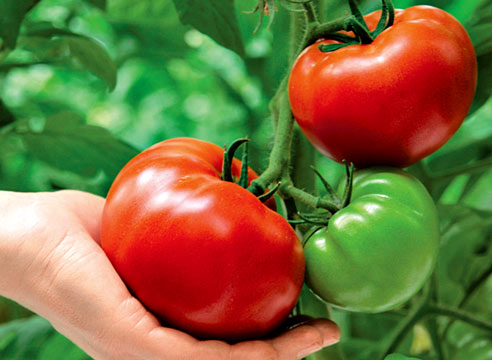 Битюг
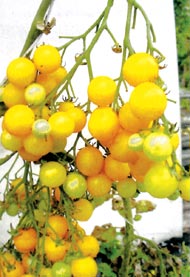 Вишня желтая
Розамарин
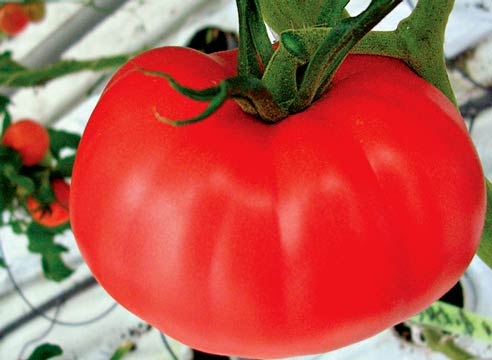 Сорта картофеля
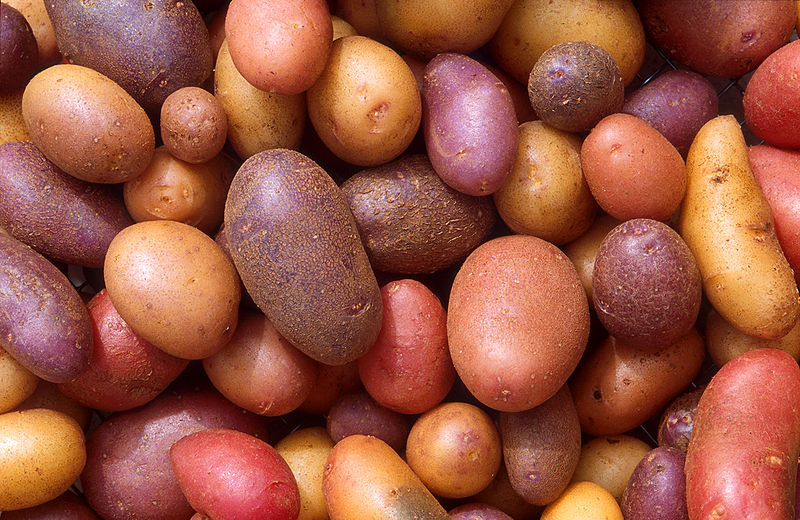 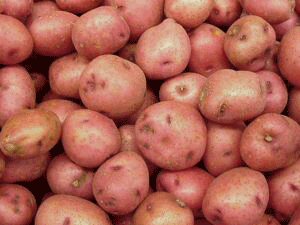 Романо
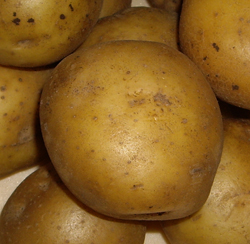 Тимо Ханккиян
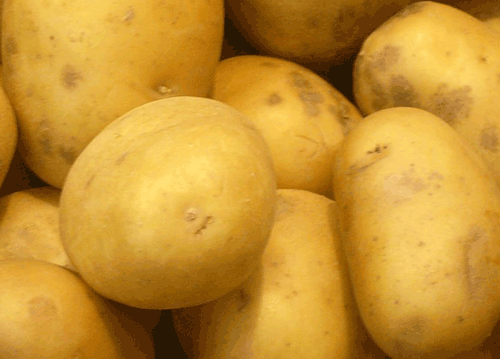 Агрия